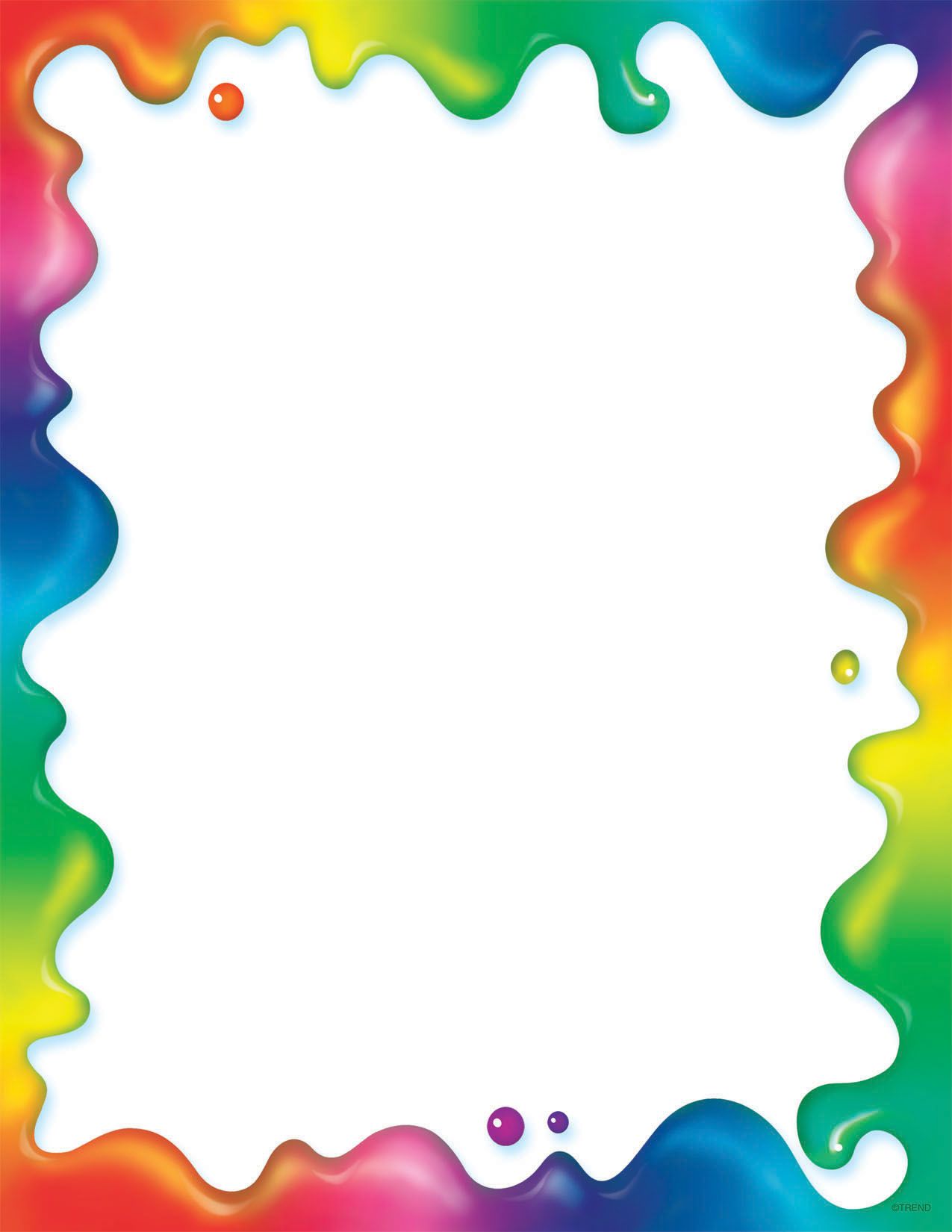 Welcome to First Grade

Dear Parents and Students, 

Welcome first grade. I hope you had a safe break and are ready to get back to school and LEARN! I am confident of a fantastic year. I have been busy planning lessons and activities that will challenge you to grow both academically and socially. 

I will begin the year by reviewing our classroom’s rules,  rituals and routines, and evaluating your Reading and Math skills.  

I am sure that we will have a successful school year and I am blessed to be your teacher. Parents, at anytime you need to contact me, my contact information is: Class Dojo (I will send every parent 
an invite to join.); or you can email me:  

evanspo@boe.richmond.k12.ga.us 

 Attached to this welcome letter is our class supply list and other important information.